Projektstatus i UBW (och antura)
Rutin för projekt inklusive investeringar i Nacka kommun
Qlik Sense
projektstatus
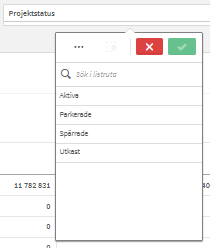 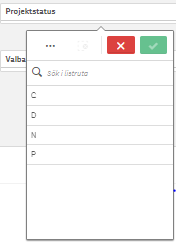 Utkast (D): Parkerade (P): planerade projekt med prognos samt ev. budgetrevidering (pågående investeringsbeslut)
Aktiva (N): pågående projekt med budget och prognos, går att bokföra på
Parkerade (P): tidigare aktiva projekt som pausats och är tilltänkta att återupptas (kan ha prognos längre fram i tiden)
Spärrade (C): avslutade projekt (aktiverade som tillgång/kostnadsförda), utan prognos/årsbudget/utfall innevarande år, där inget mer ska bokföras. 

Rutin i UBW: projekt med utfall/budget under året, som avslutas får status ”Parkerad” tills årsbokslutet är klart. Först efter årsbokslut ändras status till ”Spärrat” för alla projekt som avslutats under året.

Enhetligt arbetsätt:
Aktuella projekt med prognos/årsbudget/utfall under året= projektstatus aktiva+parkerade
UBW
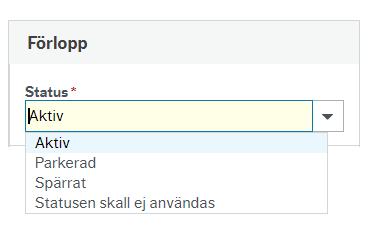 Start- och slutdatum
Start- och slutdatum anges i Unit4s projektregister, för samtliga projekt i Nacka kommunen
Stadsbyggnadsprojekt mfl uppdaterar tidplaner i Antura först. 
Då det är samma information i två olika system ska 1:1 förhållande gälla mellan systemen.